Занятие 9АВТОМАТИЗАЦИЯ ЗВУКА [Л] В СЛОВАХ
Упражнение 3
Повтори, прочитай слова.
Проговори по три слова.
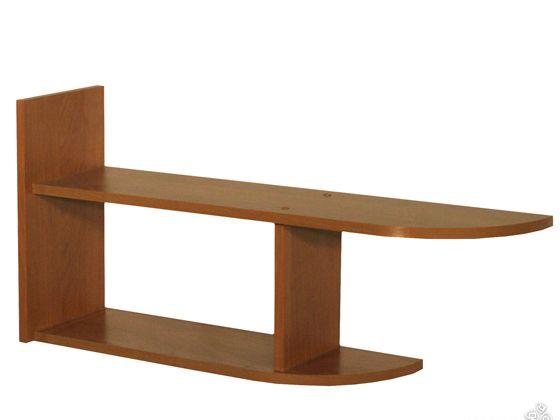 Палка –полка -булка
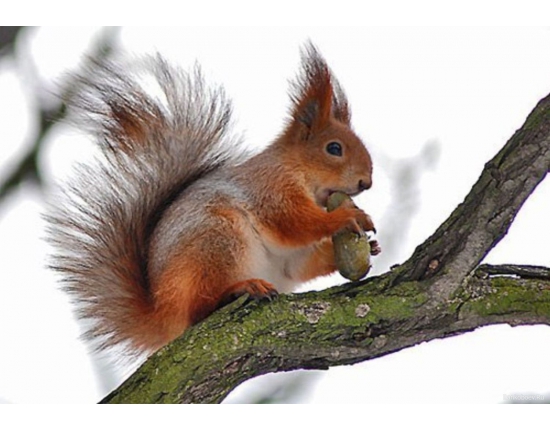 Белка – вилка -волк
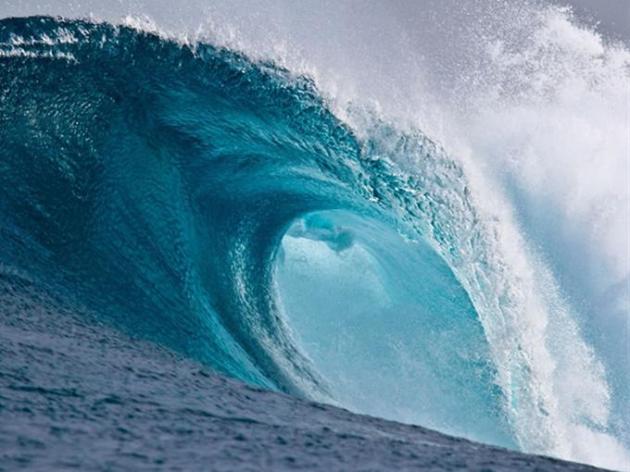 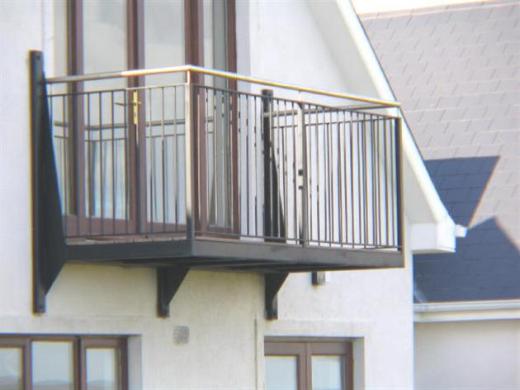 Волна – солдат - балкон
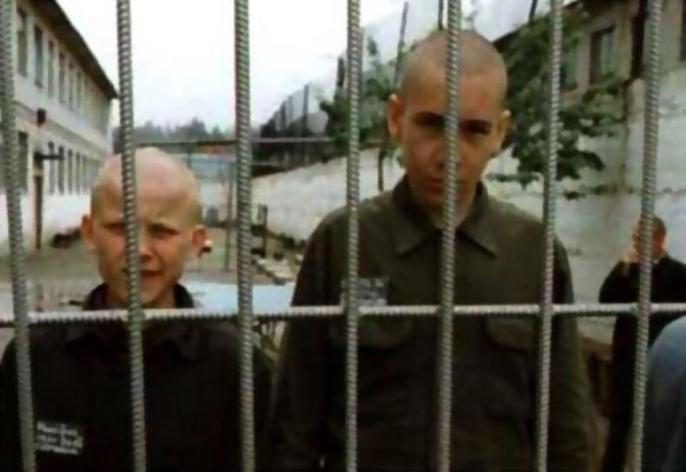 Молния – колония - молчание
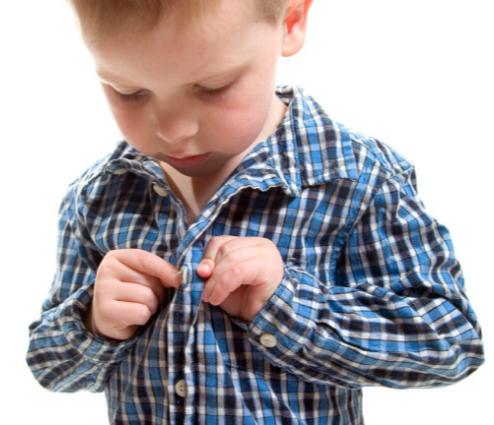 Катался – купался - одевался
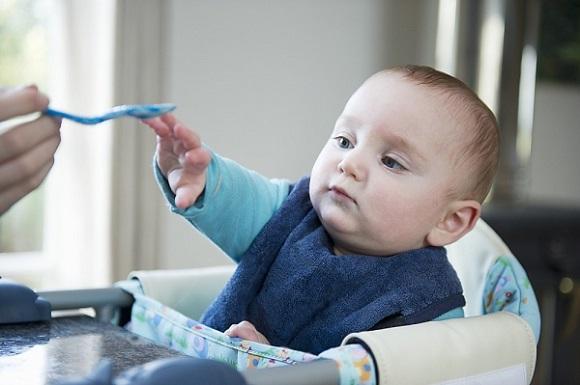 Мылся – оделся -наелся
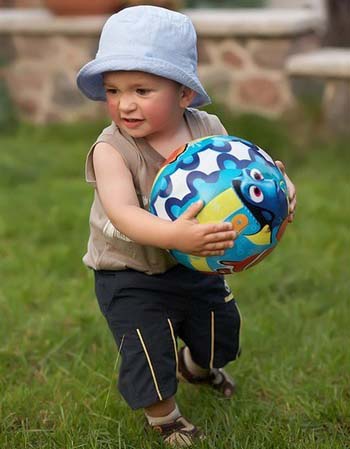 Нашёлся – стукнулся - возился
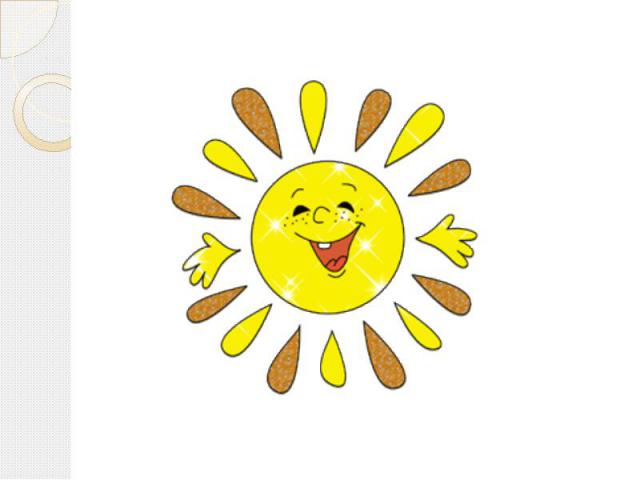